Impulse ExcitationTechnique
Cost Savings Example
Replacing Cold Crushing Strength Testing of Magnesite Brick with Impulse ExcitationbyPaul BosomworthPresident/CEOBuzzMac International, LLC
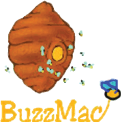 Contact Info
Email: paul@buzzmac.com
Ph: +1 (603) 835-3180
Impulse Excitation Technique (IET)*
TAPBRICK
MEASURE
VIBRATIONS
RECORD & ANALYSE
(damping/elastic properties)
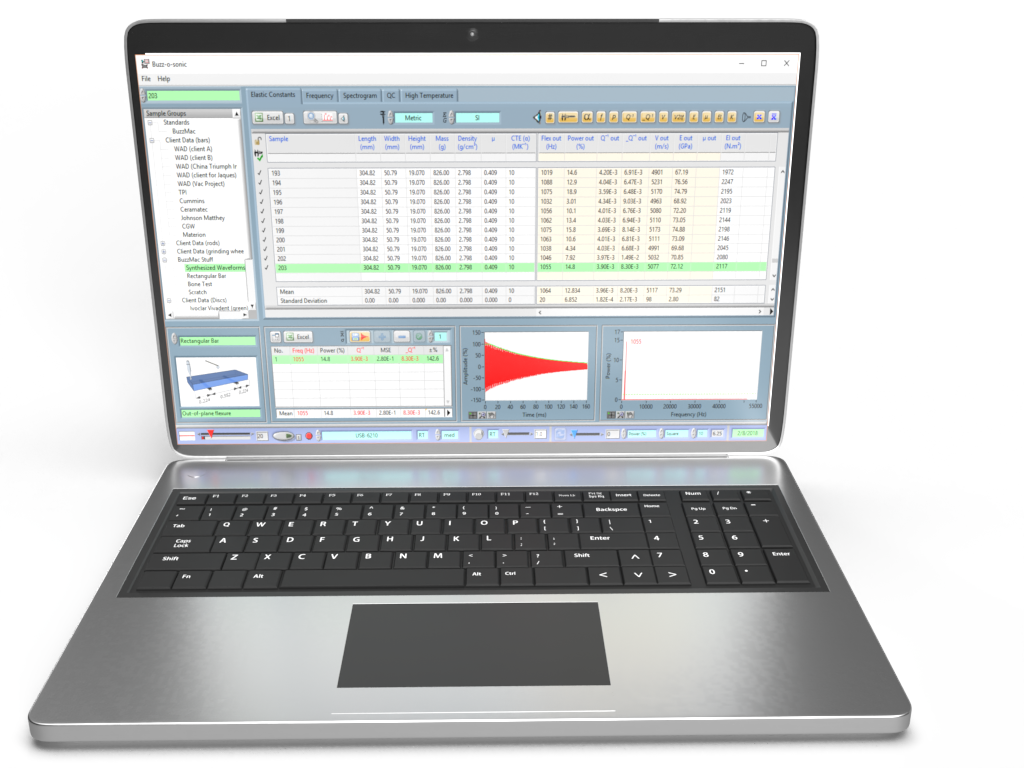 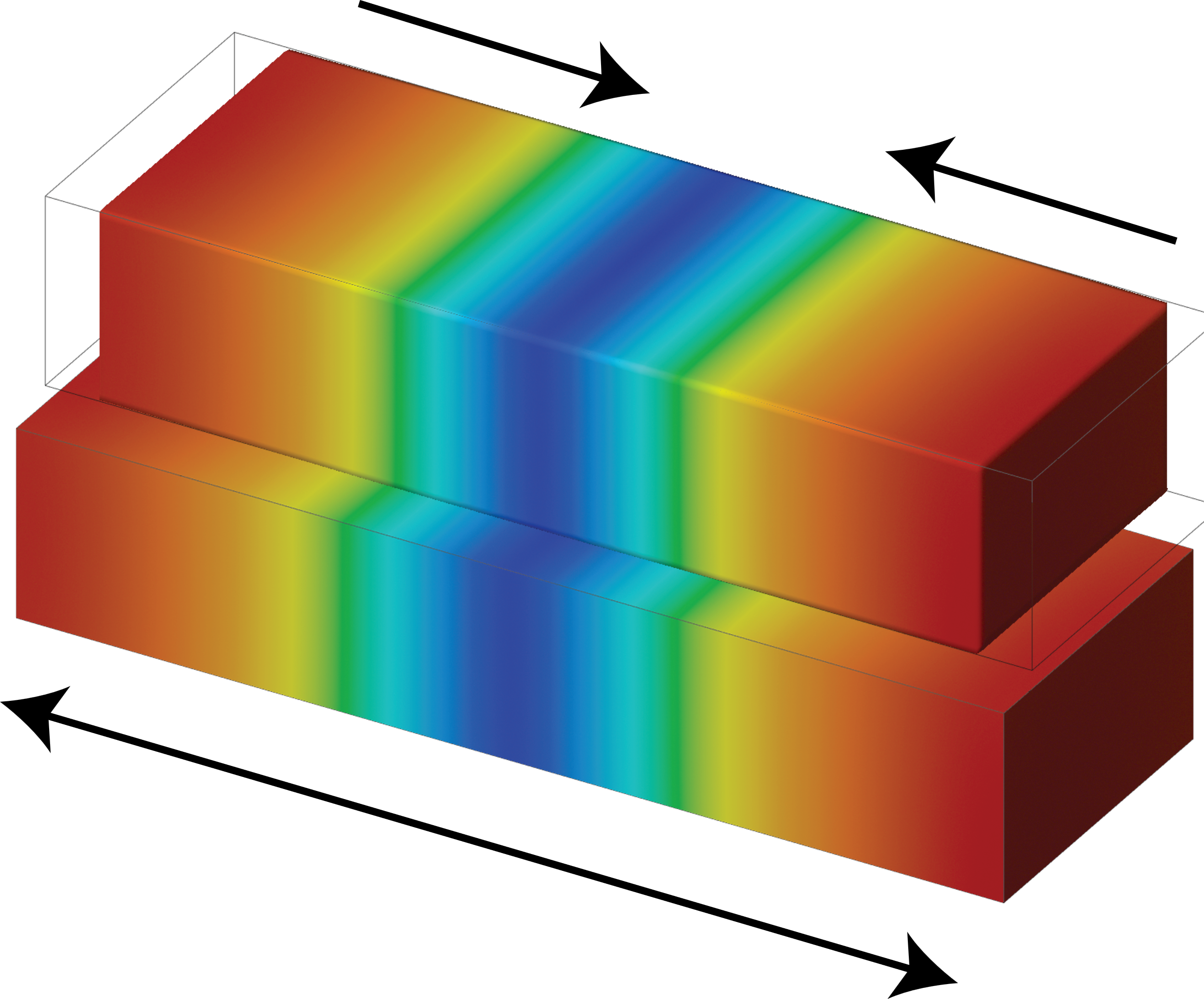 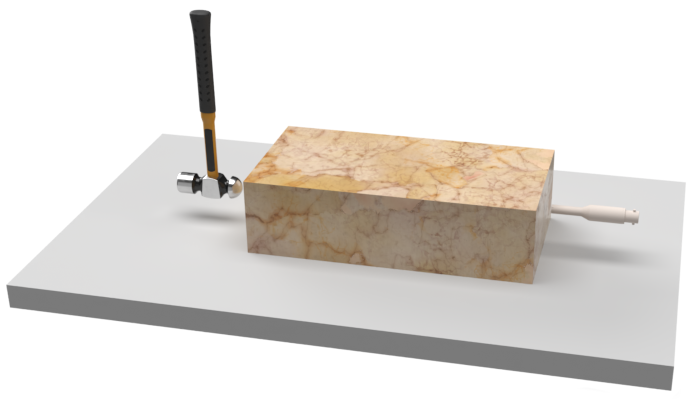 Longitudinal mode of vibration
*also known as ping test, resonant vibration, impact acoustic resonance, eigen frequency method…
Impulse Excitation Test: Sonic Velocity
Impulse excitation is most often used to measure the Young’s modulus, shear modulus, Poisson’s ratio and internal friction of elastic materials. However, the Young’s modulus requires the measurement of the sample’s bulk density and all its dimensions (eqn. 1)., which can slow down the test. A much better method for rapid testing is to measure the speed of sound or sonic velocity, because this requires only the measurement of sample length and longitudinal frequency (eqn. 2).
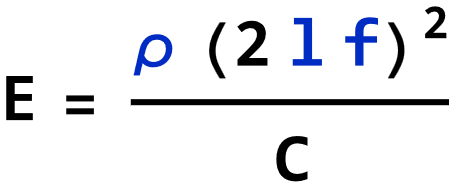 …..1
v = 2 l f    …..2
The sonic velocity given by eqn. 2 is technically the “rod velocity” which is the speed of sound for the actual brick and ignores a minor correction for shape (C in eqn. 1). However, eqn. 2 is acceptable for relative comparisons of sonic velocities.
Where:

	E = Young’s modulus
	l = length
	f = longitudinal frequency
	C = correction factor for finite sample size
		and is a function of Poisson’s ratio
		and sample dimensions
Where:

	v = sonic velocity
	l = length
	f = longitudinal frequency
Experimental
Therefore, the magnesite brick were tested in the longitudinal mode of vibration.
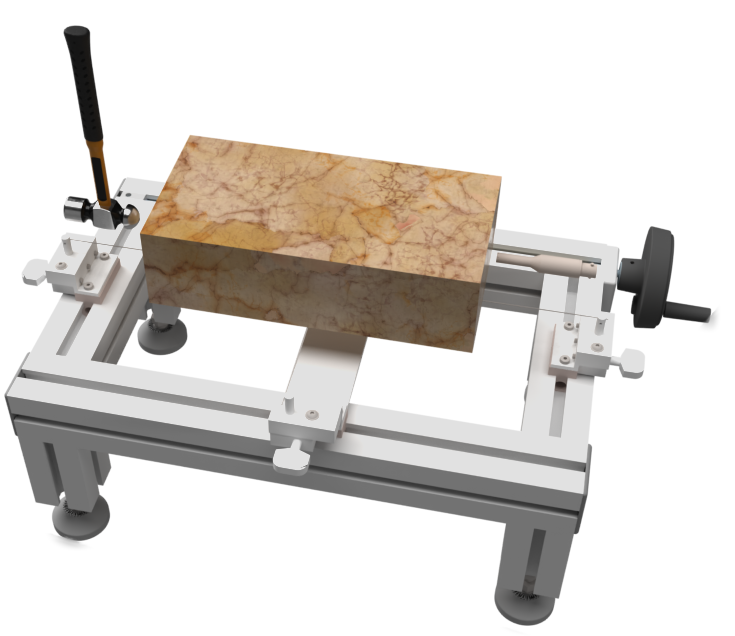 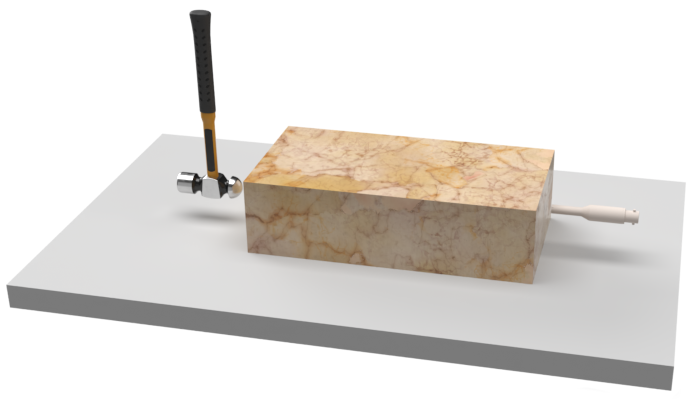 Practical support system

Magnesite brick supported on a thin sheet of polyurethane foam. This is much quicker and easier to implement on the production floor. External damping is increased, but the effects on the fundamental longitudinal resonant frequency is negligible.

THIS METHOD WAS USED HERE
Ideal support system

Magnesite brick supported on thin, crossed wires as per ASTM E1876 and C1259. One wire goes across the mid-length of the brick on the node for the fundamental longitudinal node of vibration. The other wire goes along the mid-width because the sample cannot balance on one thin wire. A better solution is to use two closely spaced wires or thin foam strip (~3/8” or 10 mm) placed across the mid-length. This reduces external damping.
Results
A series of magnesite brick were tested1 using impulse excitation and then cold crushing strength (fig 1).
Low strength population that we want to identify
1 Paul A. Bosomworth and Pierre-Alexis Anctil, "Using IET to Reduce Production Costs," Ceramic Industry, 10-11 (November 2009)
Conclusions
Impulse excitation is much more rapid to implement than cold crushing strength. 
Impulse excitation can be used to easily identify low strength brick.
Impulse excitation is nondestructive. Samples can be reused: another cost saving!
Conclusions and Comments
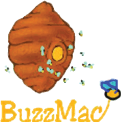 Any question or comments, please contact me on linkedin.com/in/paul-bosomworth-78151514